Создание анимации по собственному замыслу.
МБОУ СОШ №19, г.Чита
5 класс
Учитель информатики: Акинфеева М.Т.
Обработка информации – это решение некоторой информационной задачи.
Виды обработки информации:
Систематизация – это вид обработки информации путём разбиения её на группы, по определенным признакам
Поиск информации – это вид обработки информации, в процессе которой из множества представленной информации мы отбираем нужную, удовлетворяющую нашим требованиям информацию
Изменение формы представления информации – это переход от одной формы представления информации к другой, более удобной для восприятия, обработки, хранения и передачи
Анимация
Анимация — это создание движущихся объектов. Это вид искусства, произведения которого создаются путем покадровой съемки отдельных рисунков или сцен. 
Анимация — это оживление объектов
Анимация
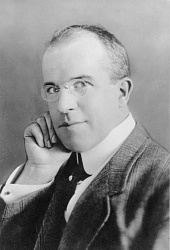 В 1900-1907 гг. американец Джэймс Стюарт Блэктон снял анимационные фильмы «Волшебные рисунки», «Комические выражения смешного лица», «Отель с привидениями». 
В России первые мультфильмы были созданы в 1911-1913 годах
Компьютерная анимация – вид мультипликации, создаваемый при помощи компьютера.
Существует два вида компьютерной анимации: 
Векторная анимация способ представления объектов на основе  математического описания геометрических объектов.
Растровая анимация это объекты представленные с помощью точек (пикселей)
Домашнее задание:
Тема: «Создание мультимедийной презентации» Задание: в течении недели собрать материал про известного человека нашего города. Записи делать по датам недели, и их должно быть не менее 7. В записи отразить:
Детство и юность;
Чем известен;
Его заслуги;
Какой вклад вносит в развитие города
Первую запись должны сделать уже сегодня!
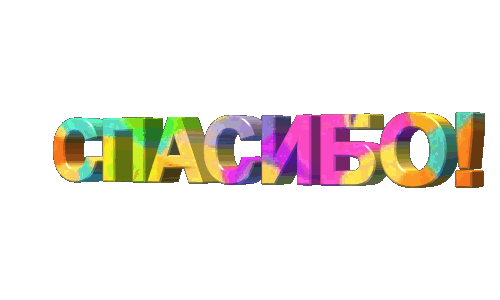